Les verbes pronominaux
http://lecoinducervanties.wordpress.com/2011/04/07/les-verbes-pronominaux/
Le verbe pronominal est accompagné par un pronom réfléchi de la même personne que le sujet.
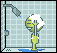 Je me douche.
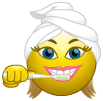 Madame Morel se brosse les dents.
Présent
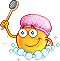 me
lave
je
te
tu
laves
se
il
elle
lave
on
nous
lavons
nous
lavez
vous
vous
se
lavent
ils
elles
Présent
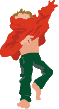 m’
habille
je
t’
tu
habilles
s’
il
elle
habille
on
nous
habillons
nous
habillez
vous
vous
s’
habillent
ils
elles
Verbes pronominaux
1. Vos activités
Se réveerill
Se lever
Se dépêcher
Se reposer 
Se coucher
2. Votre toilette
Se laver
Se brosser
Se doucher
Se maquiller
Se raser
S’habiller
3. Vos émotions
S’ennuyer
S’amuser 
Se fâcher
Exercice
Julie __________ (se reposer) sur une chaise au Jardin des Tuileries.

Deux jeunes hommes ____________ (s’ennuyer).

Ils ________________ (se présenter) à Julie.

Julie _______________ (se fâcher) avec eux.

5.  Elle _________ (se lever) et s’en va.
La routine quotidienne
1.  Je _____________ (se coucher) vers minuit.
2.  Tu _____________ (se réveiller) à huit heures ? 
3. Elle _____________ (se laver) le visage et les cheveux.

4.  Nous ________________ (se brosser) les dents.
5.  Vous ____________________ (s’habiller) très vite.
6.  Elles ______________ (se promener) dans le jardin.